Bài 12: BỘI CHUNG VÀ BỘI CHUNG NHỎ NHẤT (Tiết 2)
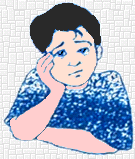 BTVN: Tìm bội chung nhỏ nhất của:
9 và 15
12 và 15
7; 9 và 12
8 và 24
16 và 12
Bội chung nhỏ nhất của hai hay nhiều số là số nhỏ nhất khác 0 trong tập hợp các bội chung của các số đó.
Kí hiệu: BCNN(a, b) là bội chung nhỏ nhất của a và b.
Nhận xét 1:
Trong các số đã cho, nếu số lớn nhất là bội của các số còn lại thì BCNN của các số đã cho chính là số lớn nhất ấy.
Nếu a   b thì BCNN(a, b) = a
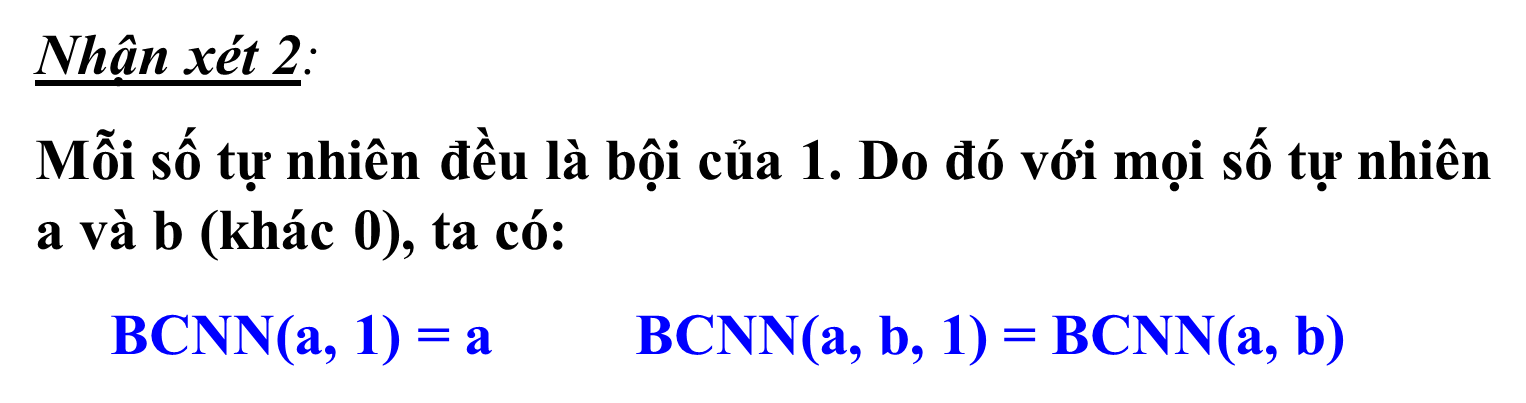 Quy tắc:
Các bước tìm BCNN của hai hay nhiều số lớn hơn 1:
Phân tích mỗi số ra thừa số nguyên tố.
1
Chọn ra các thừa số nguyên tố chung và riêng.
2
Lập tích các thừa số đã chọn, mỗi thừa số lấy với số mũ lớn nhất của nó. Tích đó là BCNN phải tìm.
3
3. Quy đồng mẫu các phân số
*) Vận dụng BCNN để tìm mẫu chung của hai phân số
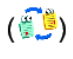 Để quy đồng mẫu hai phân số      và      , ta phải tìm mẫu chung của hai phân số đó.
Thông thường ta nên chọn mẫu chung là bội chung nhỏ nhất của hai mẫu.
Ví dụ: Quy đồng mẫu hai phân số      và
Ta có BCNN(8, 12) = 24 nên:
?
Quy đồng mẫu hai phân số        và
Giải:
Ta có 9 = 32
		 15 = 3 . 5 
BCNN(9, 15) = 32 . 5 = 45
Do đó
Ví dụ 5:
Quy đồng mẫu các phân số sau:      ;       và
Có thể chọn một bội chung khác 0 bất kì của các mẫu làm mẫu chung. Tuy nhiên, người ta thường lấy BCNN làm mẫu chung
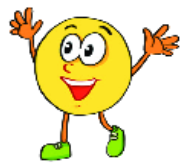 Ví dụ 6:
Thực hiện phép tính:  
a)                                            b)
Luyện tập 3:
Quy đồng mẫu các phân số sau:
a)      và                                      b)      ;     và
1
Giải:
a) Ta có 12 = 22 . 3; 15 = 3 . 5 
BCNN(12, 15) = 22 . 3 . 5= 60
Do đó
b) Ta có 7 = 7; 9 = 32; 12 = 22 . 3
BCNN(7, 9, 12) = 22 . 32 . 7 = 252
Do đó
Thực hiện phép tính:  
a)                                            b)
2
Giải:
b) Ta có BCNN(12, 8) = 24
nên
a) Ta có BCNN(4, 6) = 12
nên
Bài 2.40: (SGK/53)
Học sinh lớp 6A khi xếp thành 3 hàng, 4 hàng hay 9 hàng đều vừa đủ. Biết số học sinh của lớp từ 30 đến 40. 
Tính số học sinh của lớp 6A.
Giải:
Gọi số học sinh của lớp 6A là x (x    N và                  )
Vì số học sinh khi xếp thành 3 hàng, 4 hàng hay 9 hàng đều vừa đủ
Nên x  3; x   4; x   9
Suy ra x     BC(3, 4, 9)
Ta có BCNN(3, 4, 9) = 22. 32 = 36
BC(3, 4, 9) = {0; 36; 72; …}
Suy ra x    {0; 36; 72; …}
Mà                     nên x = 36
Vậy lớp 6A có 36 học sinh.
Bài 2.43: (SGK/53)
Quy đồng mẫu các phân số sau:
a)      và                                      b)      ;      và
Giải:
a) Ta có 12 = 22 . 3; 15 = 3 . 5 
BCNN(12, 15) = 22 . 3 . 5= 60
Do đó
b) Ta có 10 = 2 . 5; 4 = 22; 14 = 2 . 7
BCNN(10, 4, 14) = 22 . 5 . 7 = 140
Do đó
SƠ ĐỒ TƯ DUY TÓM TẮT NỘI DUNG BÀI HỌC
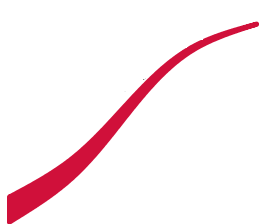 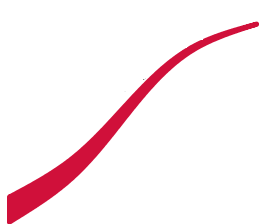 Khái niệm
Khái niệm
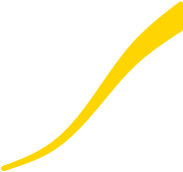 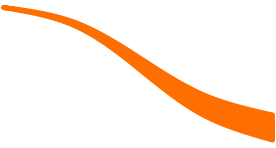 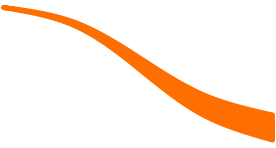 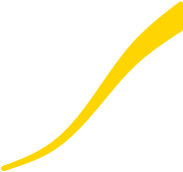 Bội chung
BCNN
Cách tìm
Cách tìm
BỘI CHUNG 
VÀ BỘI CHUNG NHỎ NHẤT
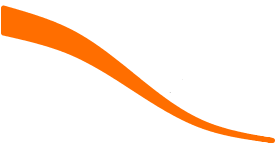 Quy đồng mẫu các phân số
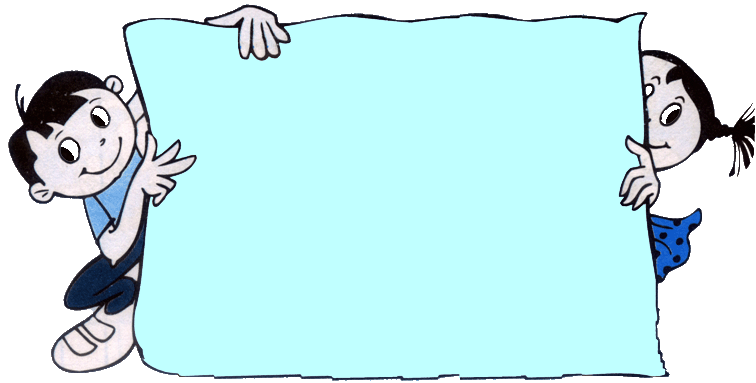 *  Đối với bài học ở tiết học này:  Nắm được thế nào là bội chung, 
     bội chung nhỏ nhất.  Nắm vững cách tìm bội chung 
và BCNN của hai hay nhiều số.
BTVN: SGK.                 ChuÈn bÞ cho tiÕt sau luyÖn tËp.
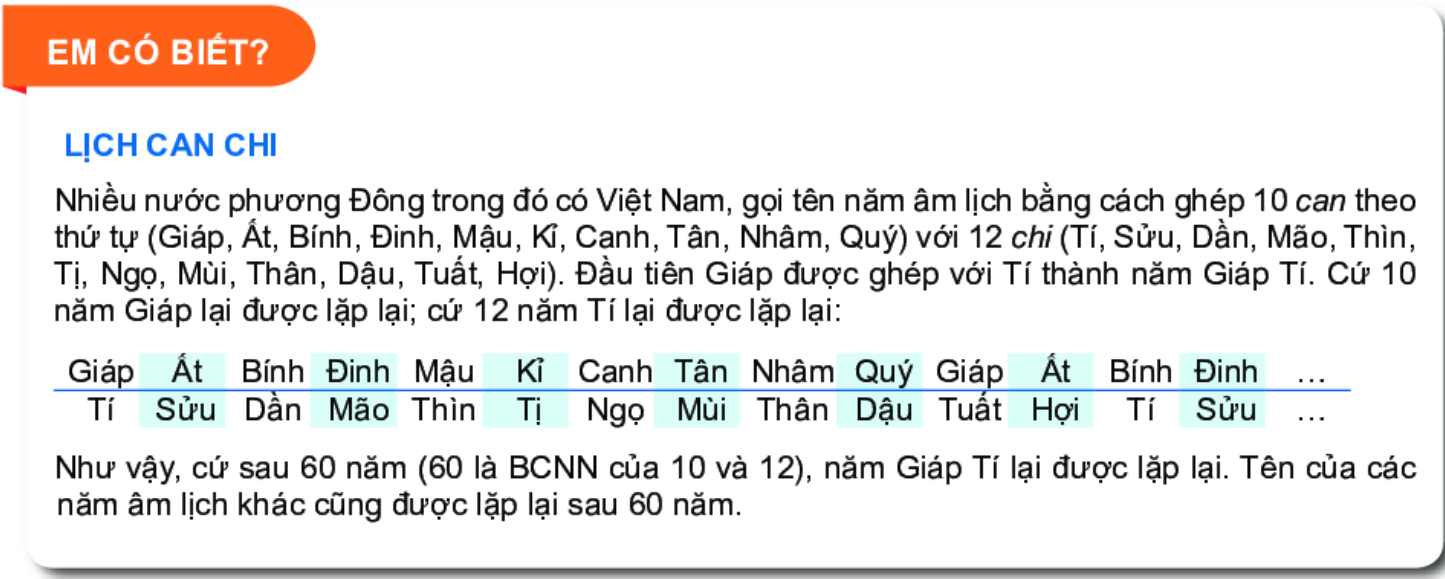